Что можно приготовить
из Иван-чая
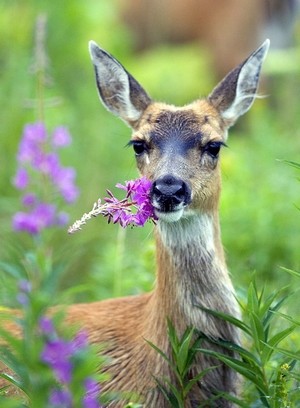